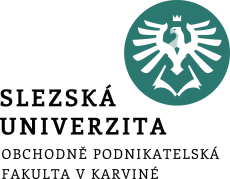 Úvodní informaceMezinárodní finanční instituce
Zuzana Szkorupová
Katedra financí a účetnictví
Kontakt
Ing. Zuzana Szkorupová, Ph.D. 
Kancelář A332tel. 596 398 236email: szkorupova@opf.slu.czkonzultační hodiny: úterý: 10:00 - 11:25
                                 čtvrtek: 10:00 – 10:35

Jiné termíny dle dohody e-mailem. Možnost konzultace přes MS Teams po předešlé domluvě e-mailem.
Témata přednášek
Vývoj mezinárodního měnového systému
Mezinárodní měnový fond
Činnost Mezinárodního měnového fondu
Světová banka a její skupina
Činnost Světové banky
Světové regionální rozvojové banky
Témata přednášek
Evropská banka pro obnovu a rozvoj
 Banka pro mezinárodní platby
 Evropská investiční banka
 Evropská centrální banka
 Evropská měnová integrace
 Současnost a perspektivy evropské měnové integrace
Témata seminářů
Stav světové ekonomiky
Postavení světové měny
Úloha MMF v současnosti
Činnost Světové banky
Činnost EBRD
Mikroúvěry a Fair Trade jako rozvojová pomoc
Zadluženost a státní bankrot
Návrhy na regulaci finančního sektoru
Fungování ECB a Hospodářské a měnové unie
Opodstatněnost Maastrichtských kritérií
Průběh seminářů
Příprava a nahrání podkladových článků do MS Teams vždy do pátku v týdnu před konáním semináře, zpracování a prezentace referátu (max. 15 min) – 15 bodů
MS Teams: i4ghriu

Vedení diskuse – moderování – 15 bodů

Průběžný test (2 x esejové otázky z náplně seminářů) – 10 bodů – termín 20/11/2024 - přednášce
Zkouška
Bodové hodnocení 60 b. 
Písemná zkouška
2x velká otázka – 2 x 10 b. podmínka napsat každou z otázek minimálne na 50 %
10 testových otázek – 10 x 1 b.
10 krátkych otevřených otázek -  10 x 3 b.
Student se na zkoušku připravuje z přednášek, podkladových materiálů pro semináře, skript
Zkouška
Termíny zkoušky budou včas vypsané v IS SU – počet termínů bude dostatečný, rovnoměrně rozložený do zkouškového období a definitivně konečný. ŽÁDNÉ DALŠÍ TERMÍNY SA VYPISOVAT NEBUDOU.
Bodování aktivit
Referát				      15 b.
Diskuse - moderování		      15 b.
Průběžný test			      10 b.
Písemná zkouška			      60 b. 
    Celkem			               100 b.
Celkové hodnotenie
A (1)	výborně	  91 - 100 b.
B (1,5)	velmi dobře	  81 - 90 b.
C (2)	dobře		  71 - 80 b.
D (2,5)	uspokojivě	  61 - 70 b.
E (3)	dostatečně	  51 - 60 b.
F (4)	nedostatečně    0 - 50 b.
Učební materiály
Učební materiály dostupné v IS SU:
Přednášky
Podkladové články pro semináře
Skripta
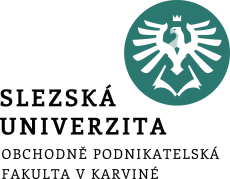 Děkuji za pozornost